治療幅を広げたい院長先生へ
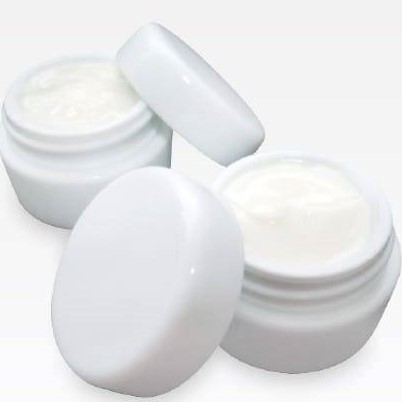 ベビーピーリング
拝啓
貴院ますますご盛栄のこととお慶び申し上げます。この度、新たに開発した美白成分の
コウジ酸配合サリチル酸マクロゴールのご案内です。
貴院での治療に必ず役立つと思いご案内させて頂いております。 　　　　　　　　敬具
安全品質
小分けによる
製剤品質の安定化
濃度調整
サリチル酸
20% , 30% , 40％
価格
１回あたり
481円（200g購入時）
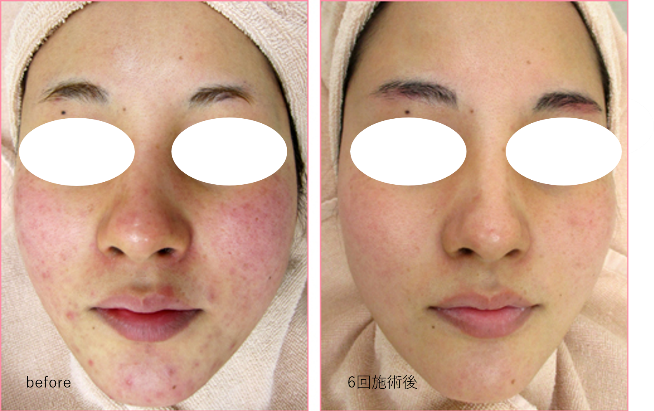 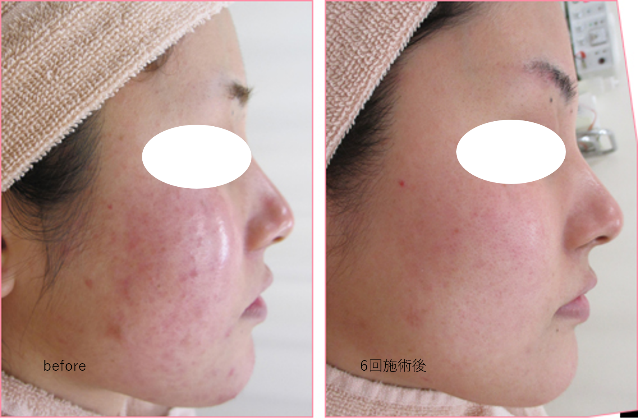 20％　
シミ、美白、ニキビ
40%
難治性ニキビ
背中、臀部
新商品キャンペーン価格　2019年7月末迄
21,000円→15,000円 　で手配致します。
べビーピールはサリチル酸の濃度調整による幅広い治療が可能です。
すでに1000人以上の臨床を行い幅広い治療選択と安全性を確認。
※施術価格は、１万円前後に設定されているクリニック様が多いです。
 　例）イオン導入＋ベビーピーリング　1回あたりの費用目安（1.5g）481-636円

※開封後は要冷蔵で、消費期限目安6ヶ月。
FAX番号：03-6800-5494
お問い合わせ　株式会社CRAM
住所：東京都港区三田３丁目２番１号 7階  Tel: 03-6883-9013  FAX: 03-6800-5494　Mail：k.sugiyama@cram.tokyo
FAX案内不要: お手数ですが右記にFAX番号をご記入の上 FAX03-6800-5494へご返信ください （FAX番号　　　　　　 )